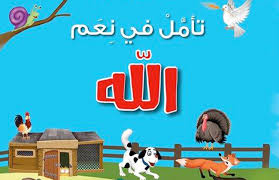 التعبير عن رزق الله تعالى  للمخلوقات
هدف رقم1378
مقدم الهدف: منال عباس العيوني
التعبر عن رزق الله تعالى  للمخلوقات
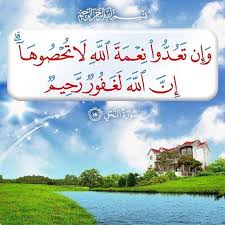 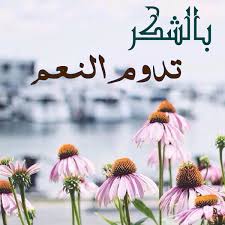 18 March 2021
2
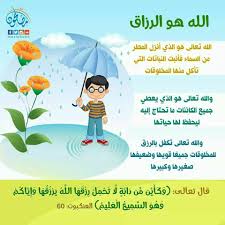 التعبير عن رزق الله تعالى للمخلوقات
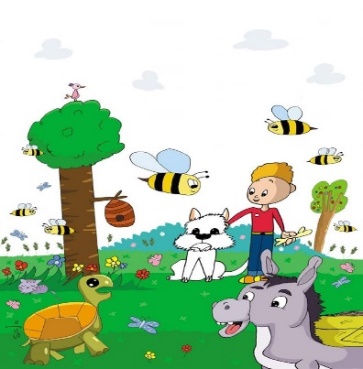 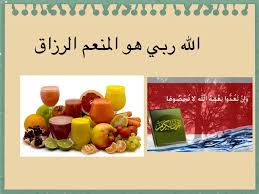 18 March 2021
3
فيديوهات تعليمية  عن نعم الله على المخلوقات
فيديو  عن الكائنات الحية وغير الحية
https://www.youtube.com/watch?v=P1RNikrWBSg
فيديو  عن نعم الله على المخلوقات
https://www.youtube.com/watch?v=bAB0e3vBnN8
فيديو  عن اسم الله الرزاق
https://www.youtube.com/watch?v=zdH-efGpszE
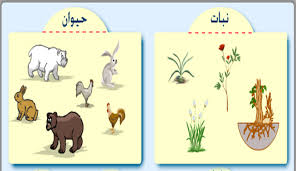 4
نماذج من  أوراق عمل
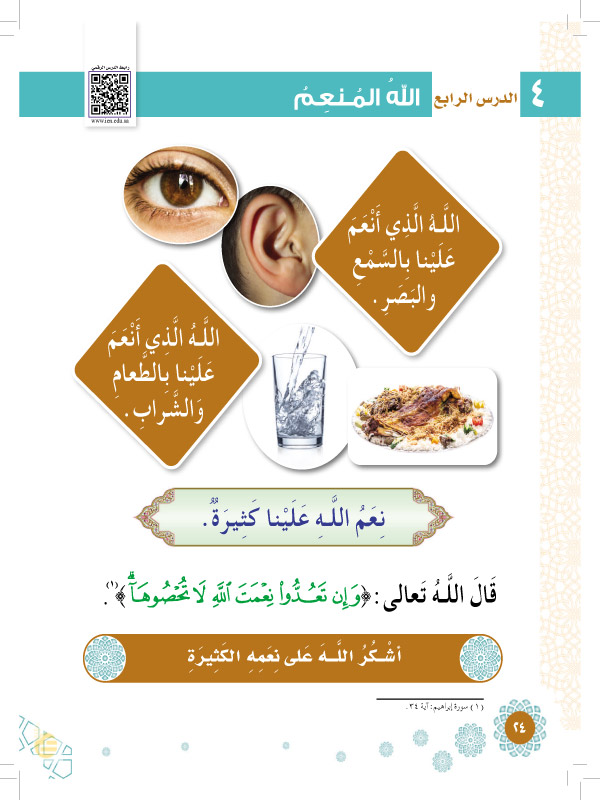 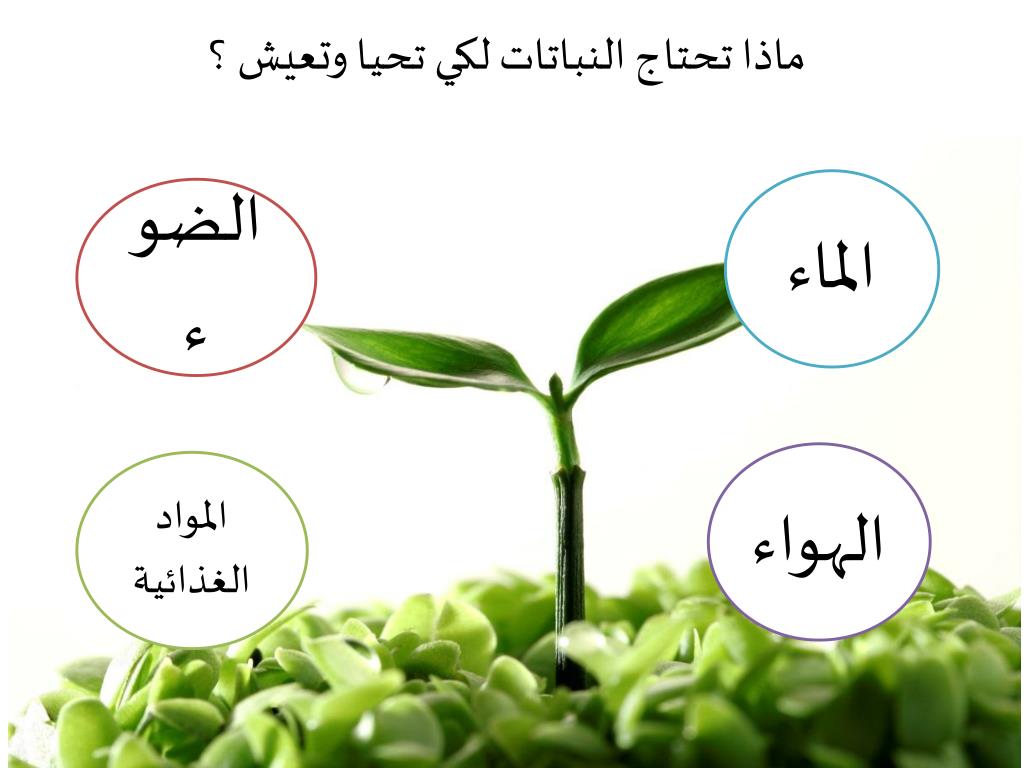 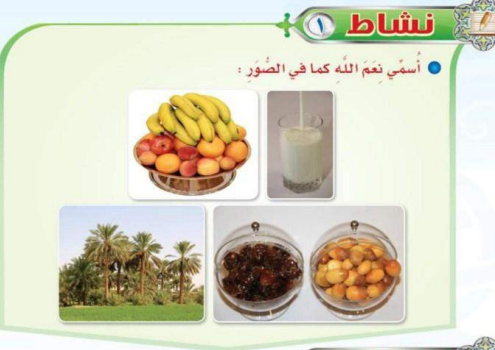 5
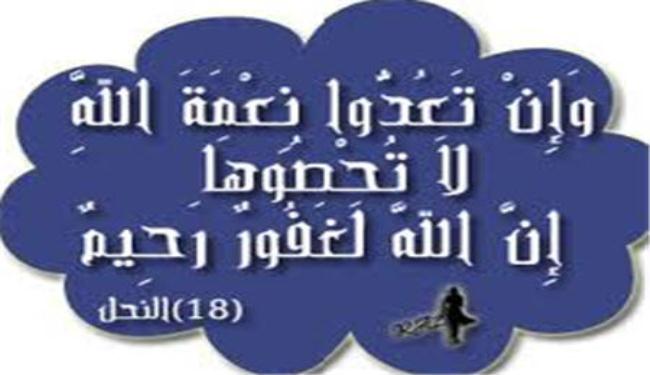 منال عباس العيوني